Structural Equation Modelling
Gender
age
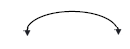 Allows quantitative investigation of intersectionality
We need a well-informed conceptual model